Робот-друг и помощьник «КИТ» на базе конструктора Lego Mindstorms EV3для сбора пластикового мусора с поверхности воды
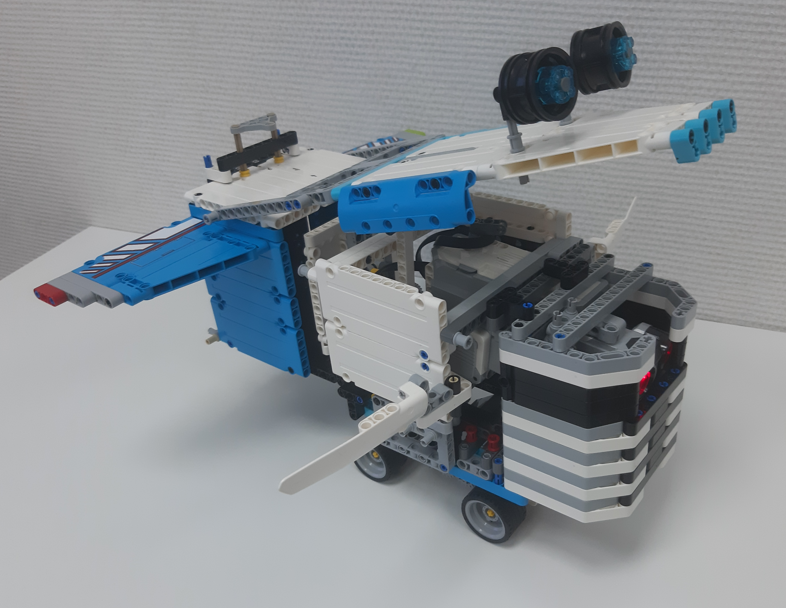 Команда ЧЕБУРАШКИ, в составе: 
Антипов Ян, 
Самедов Дамир. 

Руководитель:
Попова Елена Евгеньевна 
преподаватель робототехники,
заместитель директора по учебной частиШколы интеллектуального развития «Мистер Брейн»
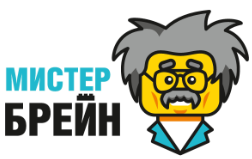 Город Тюмень
Актуальность
Ежегодно во всем мире от пластикового мусора погибает:
около 100 тысяч морских млекопитающих
более 1 млн. морских птиц.
Всё же есть способы борьбы с этой проблемой , но их не достаточно. Поэтому нужно предумовать новые способы.
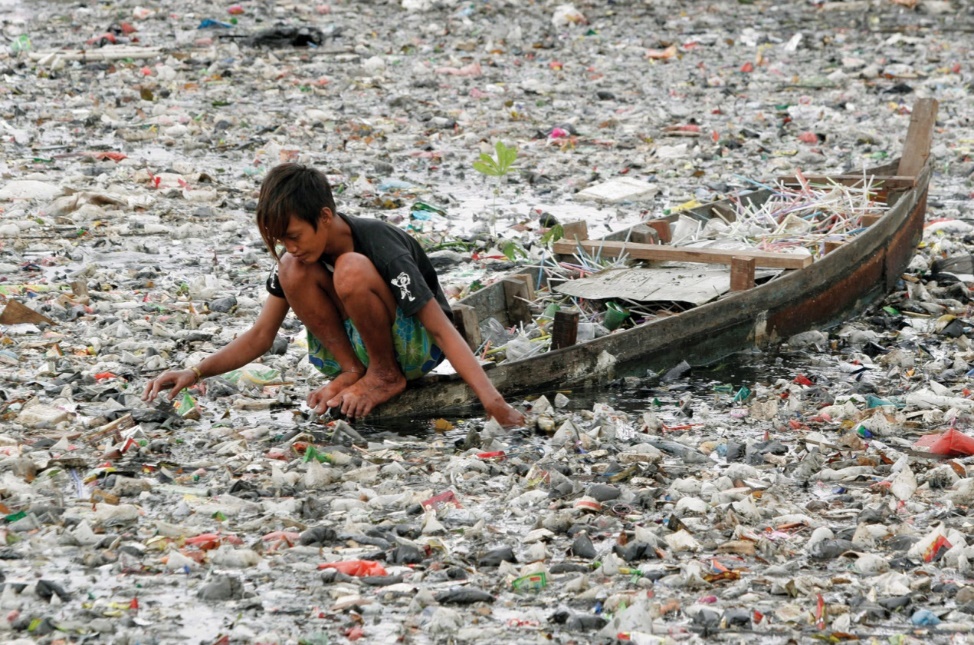 Новый остров
Пластиковый мусор
=
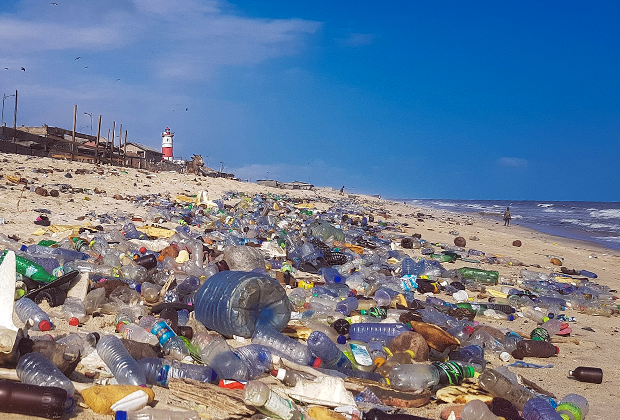 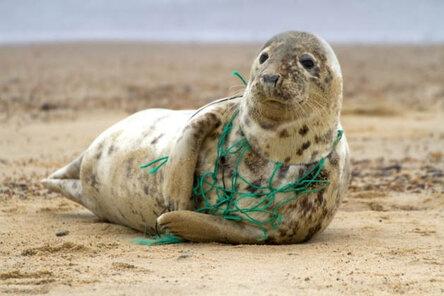 Цели и задачи
Цели: 
разработать и запустить робота Кита – помощника по сбору пластикового мусора с поверхности воды из Lego Mindstorms EV; 
привлечь внимания людей нашей планеты к проблеме утилизации и переработки мусора. 
Задачи: 
изучить проблему мусора на нашей планете;
подробно изучить вопрос о вреде мусора из пластика;
выделить места наибольшего скопления отходов из пластика и рассмотреть способы сбора такого мусора, существующие на сегодняшний день;
нарисовать эскиз робота по сбору пластика с поверхности воды, продумать его конструкцию и функционал;
сконструировать и запрограммировать робота из Lego Mindstorms EV3; 
провести демонстрацию сбора мусора из пластика с поверхности воды, трамбовки и сброса в пункте переработки.
Где скапливается пластиковый мусор
По сведениям экологов, человек сам способствует пластиковому загрязнению:
80% мусора выбрасывается и выгружается самосвалами в прибрежные воды с земли и посредством канализационных стоков из рек в море;
20% мусора - выбрасывается с туристических кораблей, рыболовецких шхун, транспортных и военных судов.
Гигантские мусорные пятна:
Большое Тихоокеанское мусорное пятно,
Североатлантическое мусорное пятно,
Мусорное пятно в Индийском океане.
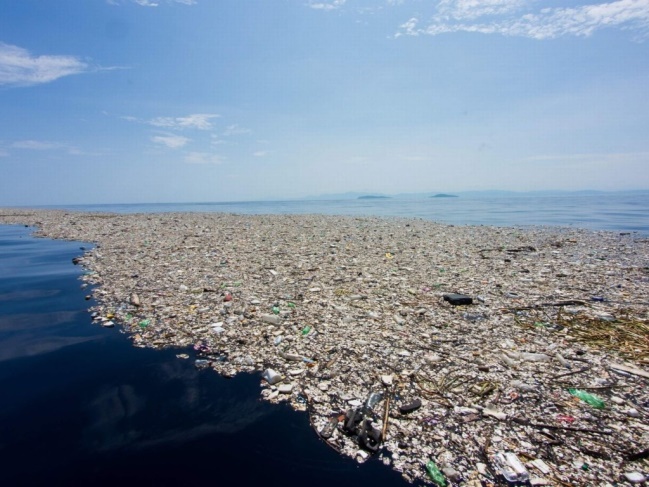 Как собирают и перерабатывают пластиковый мусор
спешные проекты в мире по очистке рек и океанов:
The Ocean Cleanup: плавучие берега
Mares Circulares: Мусорный мусорный барьер на реках
Seabin: Морская корзина
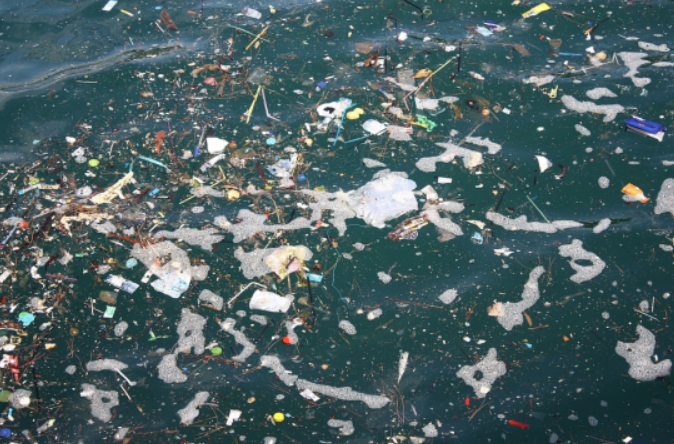 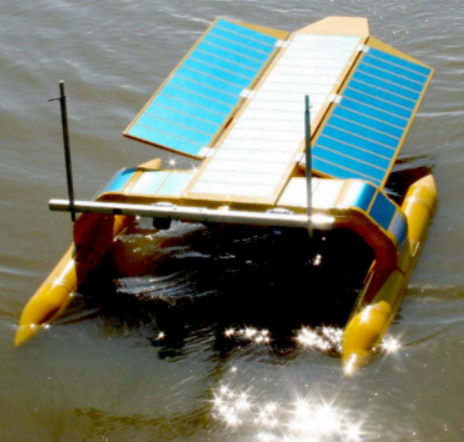 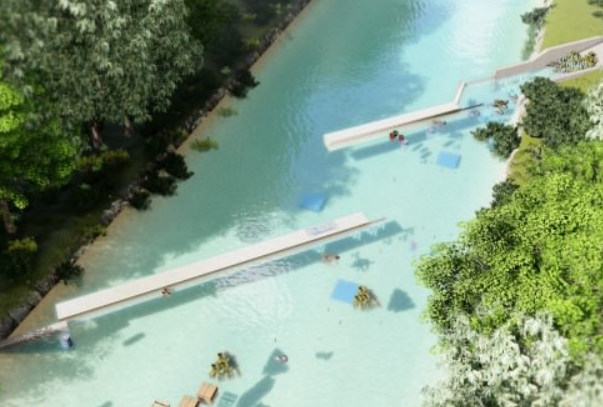 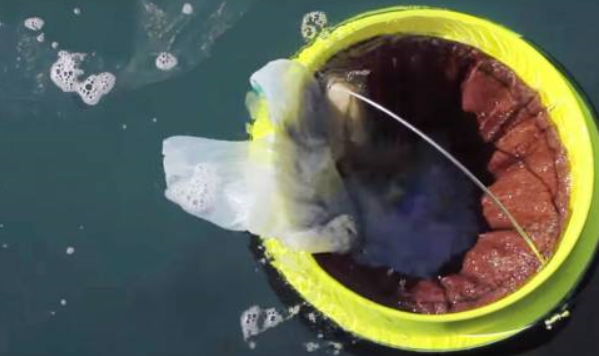 Особенности корпуса и допустимых материалов для выполнения роботом поставленных задач. Эскиз будущего робота.
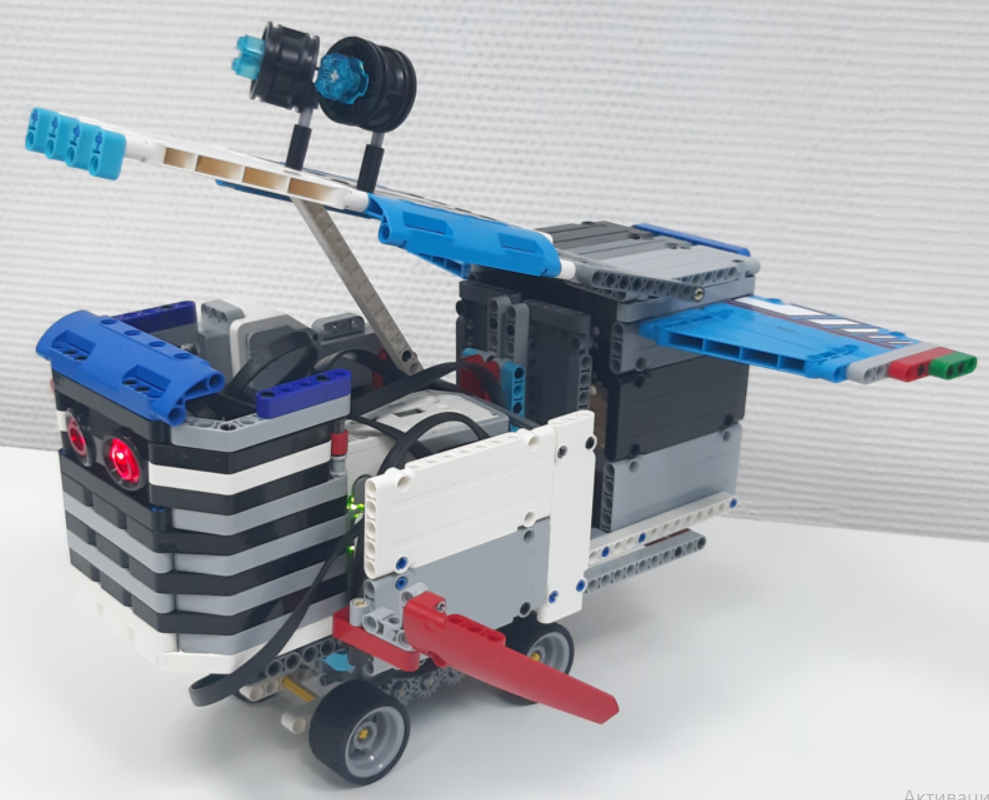 Составные части робота: 
Большие плавники.
Хвост.
Туловище.
Большая пасть.

МАТЕРИАЛ?
Металл
с высокой стойкостью к морской воде: медь и её сплавы, 
металлические защитные покрытия: цинковое. Толщина цинкового покрытия должна составлять около 150-200 мкм.. 
Пластик
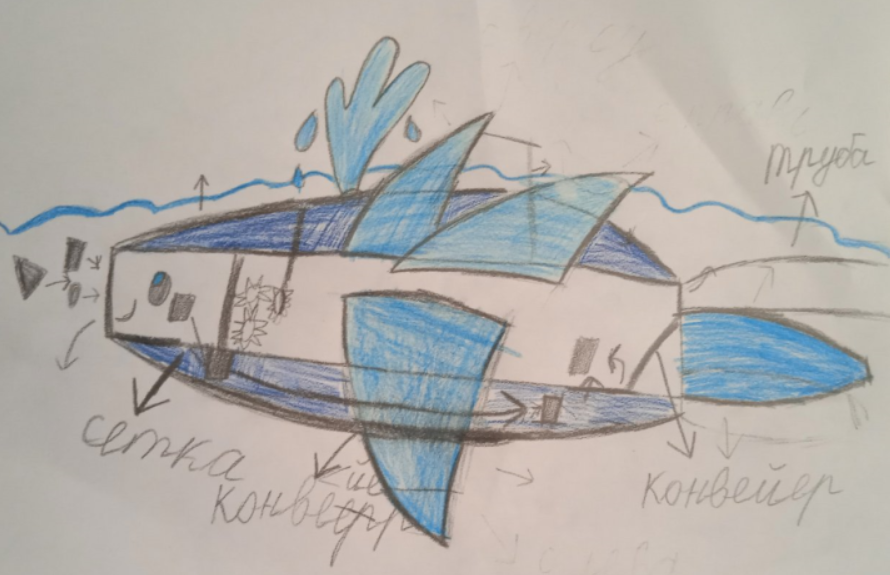 Функционал и механические передачи робота
механизм открытия пасти: рычаг от большого мотора
механизм открытия/закрытия створок в отсеке трамбовки: зубчатая передача+два рычага от среднего мотора
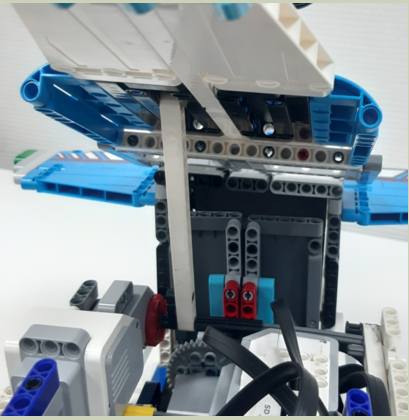 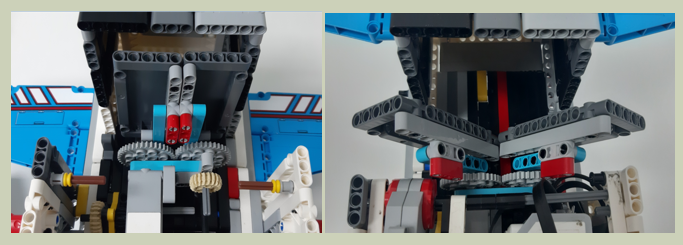 Функционал и механические передачи робота
механизм трамбовки: реечная передача от среднего мотора через зубчатую и осевую передачу
Механизм перемещения робота: длинные зубчатые передачи от больших моторов, приводящие в движение сразу 4 колеса - полный привод
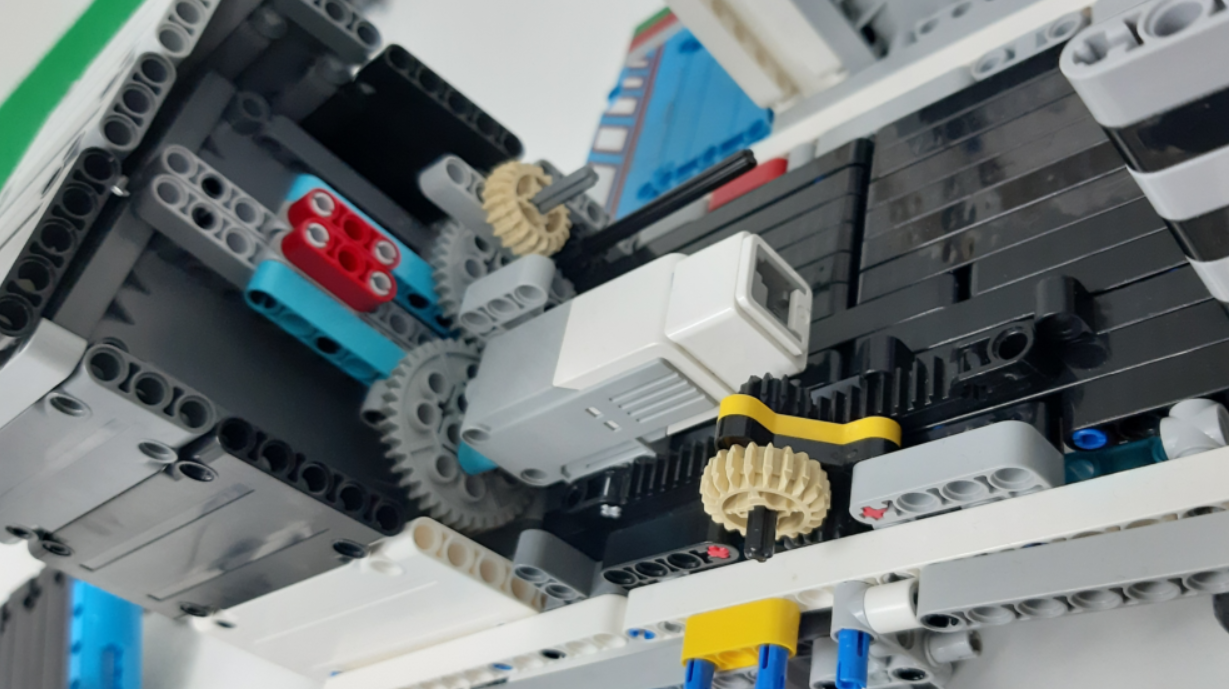 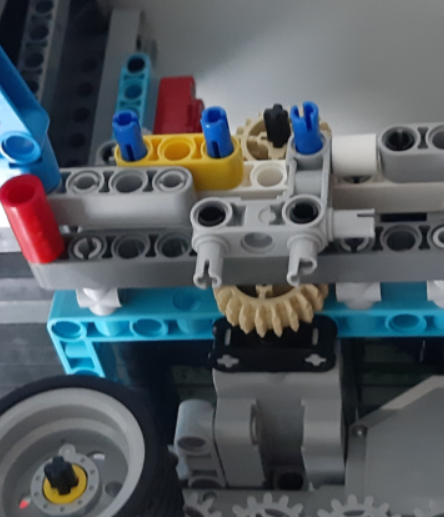 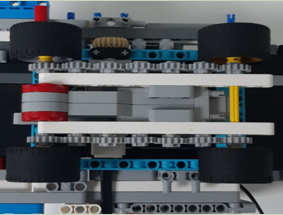 Обнаружение мусора и реакция датчиков робота
Ультразвуковой датчик
Датчик касания порт 1
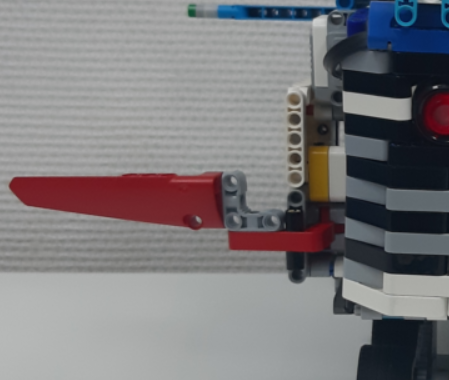 Датчик касания порт 2
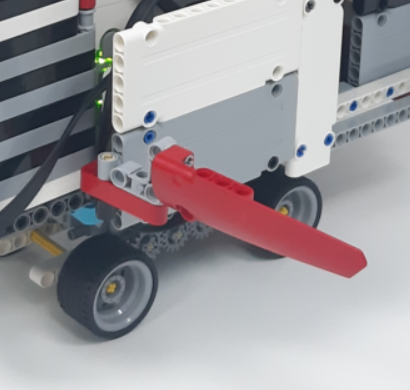 Программа для запуска робота: блок-схема
Проверка 2 условий:

 «обнаружен ли мусор»
(УЗД) 

«собран ли мусор в внутреннем отсеке?»
(ожидание 4 с)
Программа для запуска робота
Наша программа состоит из подпрограмм:
Подпрограмма №0 для связи Bluetooth;
подпрограмма №1 составлена согласно блок-схеме, представленной на предыдущем слайде. 
подпрограмма №2 отвечает за движение робота вперед 
Подпрограмма №3 – экстренная остановка
Подпрограмма №4 - звуки
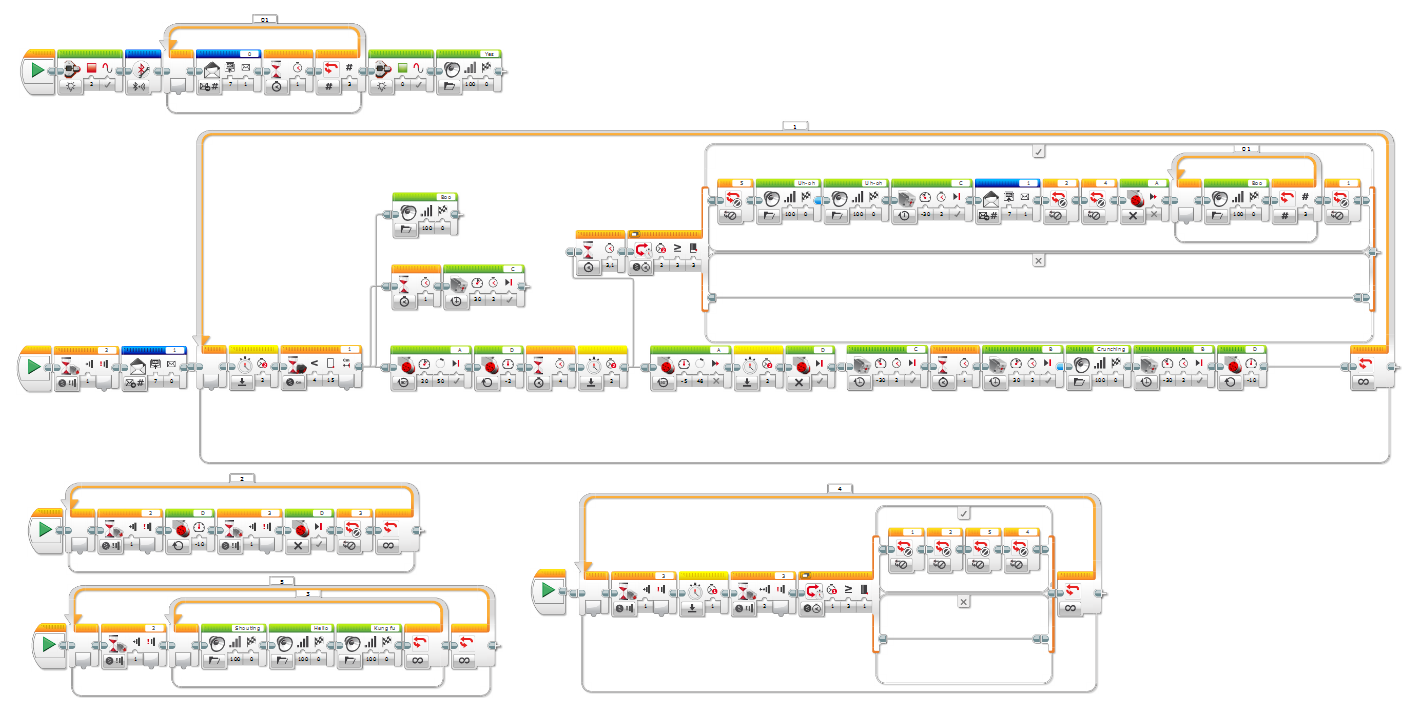 Демонстрация сбора пластикового мусора роботом «КИТ»
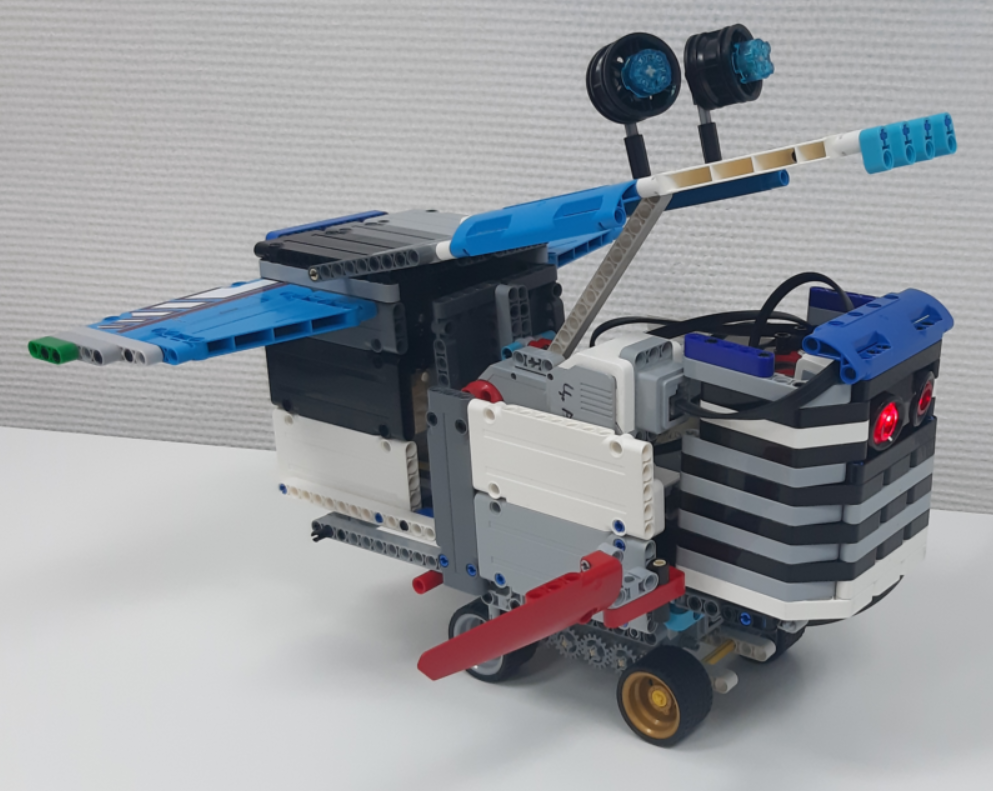 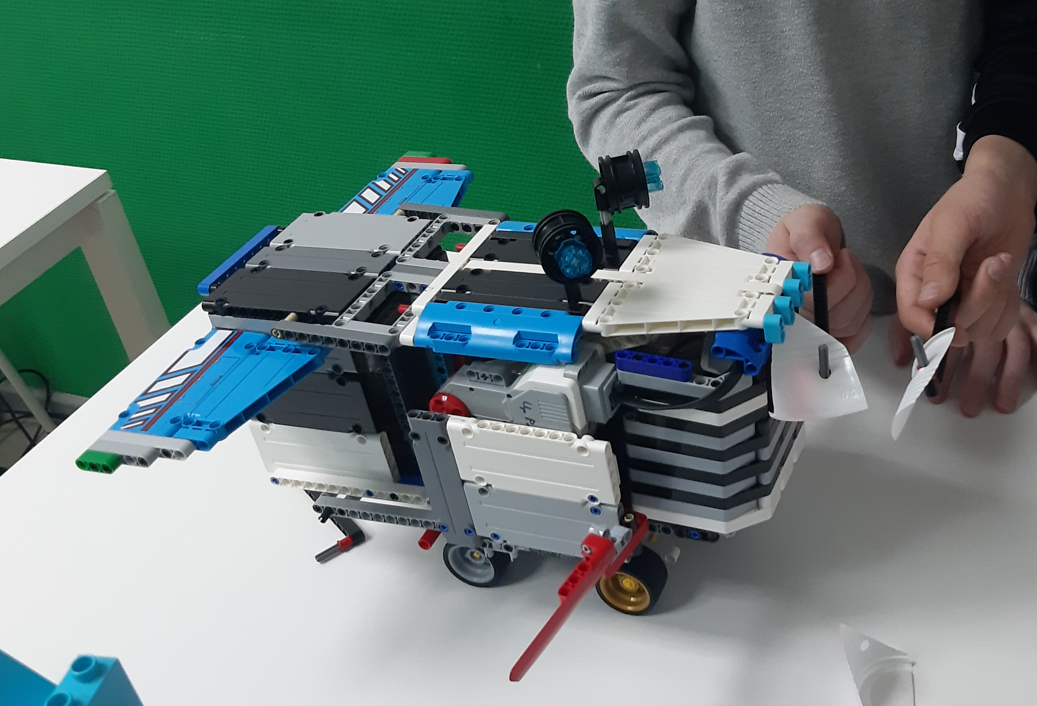 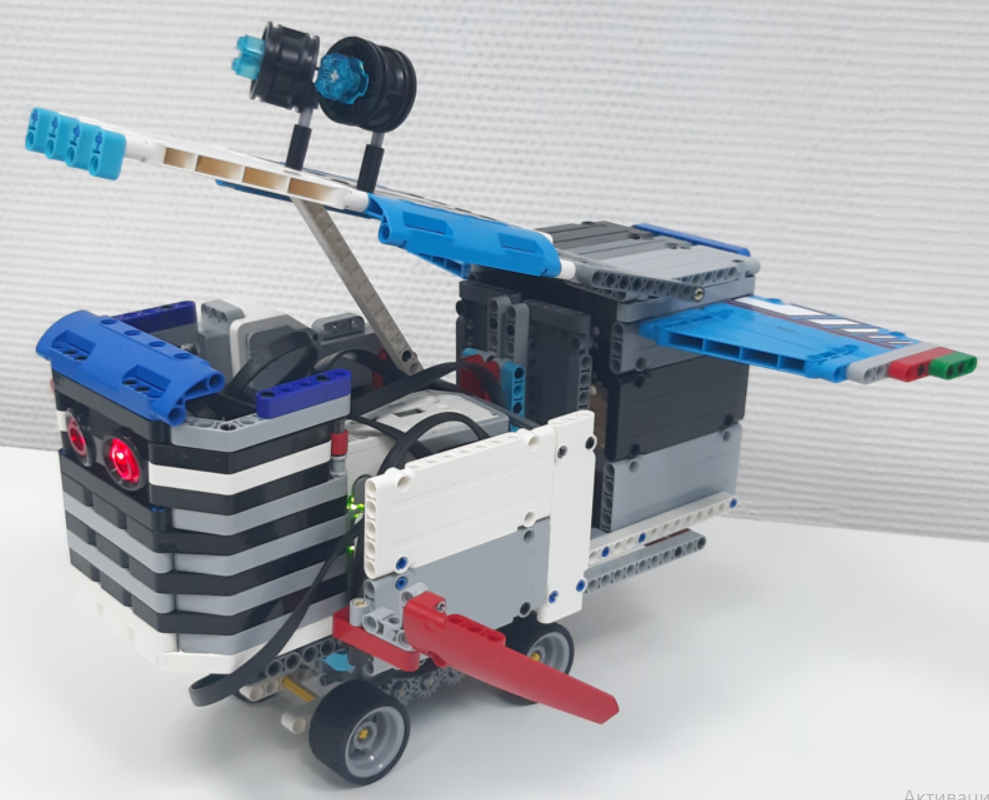 Демонстрация сбора пластикового мусора роботом «КИТ» и помощи «Центра»
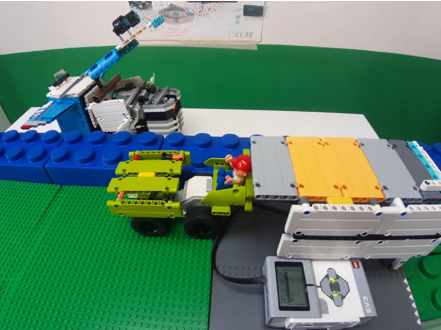 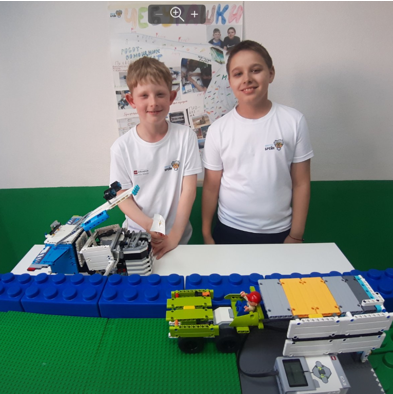 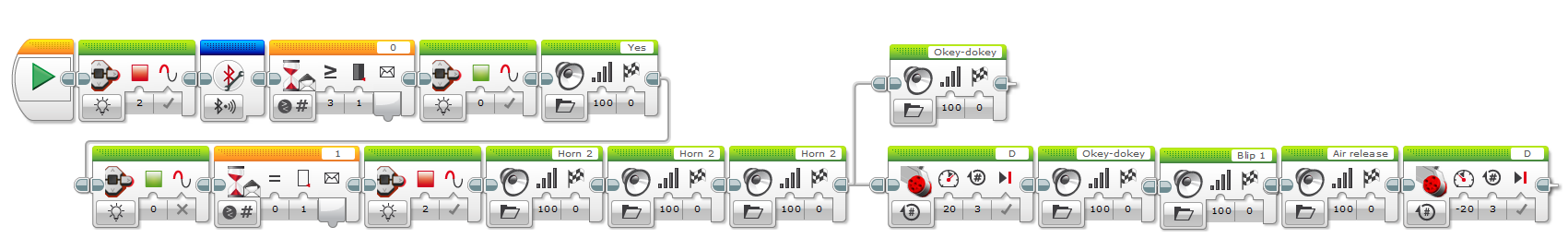 Заключение
Мы внимательно изучили проблему огромного количества мусора на нашей планете и узнали, что особенно опасны огромные скопления пластика на водных поверхностях, которые приводят к множеству глобальных проблем. 
Мы изучили существующие способы сбора пластика с поверхности воды, они весьма успешны, однако меньше загрязнений в Мировом океане пластиковым мусором не становится. Нужны дополнительные идеи и экстренные меры не только для сбора пластикового мусора, но и его правильной утилизации и переработки.
Наш проект, как одна из таких идей – робот «КИТ». Он запрограммирован на движение вдоль берегов морей и океанов. Обнаруживает мусор и легко собирает его с поверхности воды в свою пасть и далее во внутреннем отсеке трамбует его, а затем осуществляет транспортировку и сброс в пункте переработки или утилизации мусора. Следует привлечь большее внимание всех людей к этой проблеме и предотвратить новые сбросы отходов. 
Наш проект может быть использован на занятиях «Окружающий мир», внеклассных занятиях при обсуждении темы экологии планеты, а также на занятиях по робототехнике при изучении механических передач!
Спасибо за внимание!
Мы готовы ответить на ваши вопросы.